Bennie Waller
wallerbd@longwood.edu
434-395-2046
Longwood University201 High StreetFarmville, VA 23901
Bennie Waller
wallerbd@longwood.edu
434-395-2046
Longwood University201 High StreetFarmville, VA 23901
Why Sample the Population?
To contact the whole population would be time consuming.
The cost of studying all the items in a population may be prohibitive.
The physical impossibility of checking all items in the population.
The destructive nature of some tests.
The sample results are adequate.
8-3
[Speaker Notes: .]
Most Commonly Used Probability Sampling Methods
Simple Random Sample 
Systematic Random Sampling
Stratified Random Sampling
Cluster Sampling
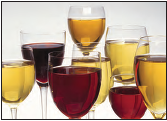 8-4
Simple Random Sample
Simple Random Sample: A sample selected so that each item or person in the population has the same chance of being included.
EXAMPLE:
	A population consists of 845 employees of Nitra Industries. A sample of 52 employees is to be selected from that population. The name of each employee is written on a small slip of paper and deposited all of the slips in a box. After they have been thoroughly mixed, the first selection is made by drawing a slip out of the box without looking at it. This process is repeated until the sample of 52 employees is chosen.
8-5
[Speaker Notes: .]
Sampling Error
The sampling error is the  difference between a sample statistic and its corresponding population parameter.
	Examples:
8-6
Sampling Distribution
Sampling Distribution of the Sample Mean
The sampling distribution of the sample mean is a probability distribution consisting of all possible sample means of a given sample size selected from a population.
8-7
Sampling Distribution
Tartus Industries has seven production employees (considered the population). The hourly earnings of each employee are given in the table below.
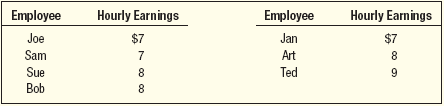 =$7.71
1. What is the population mean?
2. What is the sampling distribution of the sample mean for samples of size 2?
3. What is the mean of the sampling distribution?
4. What observations can be made about the population and the sampling distribution?
8-8
Sampling Distribution
Sampling Distribution of the Sample Means - Example
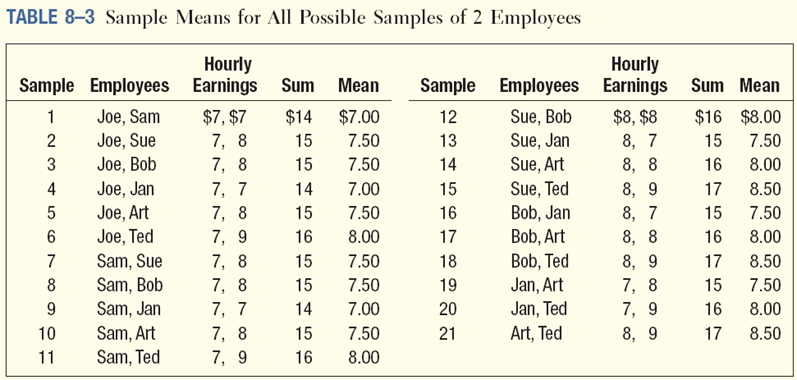 8-9
CENTRAL LIMIT THEOREM If all samples of a particular size are selected from any population, the sampling distribution of the sample mean is approximately a normal distribution. This approximation improves with larger samples.
If the population follows a normal probability distribution, then for any sample size the sampling distribution of the sample mean will also be normal. 
If the population distribution is symmetrical (but not normal), the normal shape of the distribution of the sample mean emerge with samples as small as 10. 
If a distribution that is skewed or has thick tails, it may require samples of 30 or more to observe the normality feature.
The mean of the sampling distribution equal to μ and the variance equal to σ2/n.
8-10
Central Limit Theorem
Standard Error of the Mean
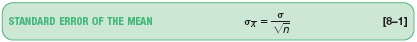 The mean of the distribution of sample means will be exactly equal to the population mean if we are able to select all possible samples of the same size from a given population. 

2. There will be less dispersion in the sampling distribution of the sample mean than in the population. As the sample size increases, the standard error of the mean decreases
8-11
[Speaker Notes: .]
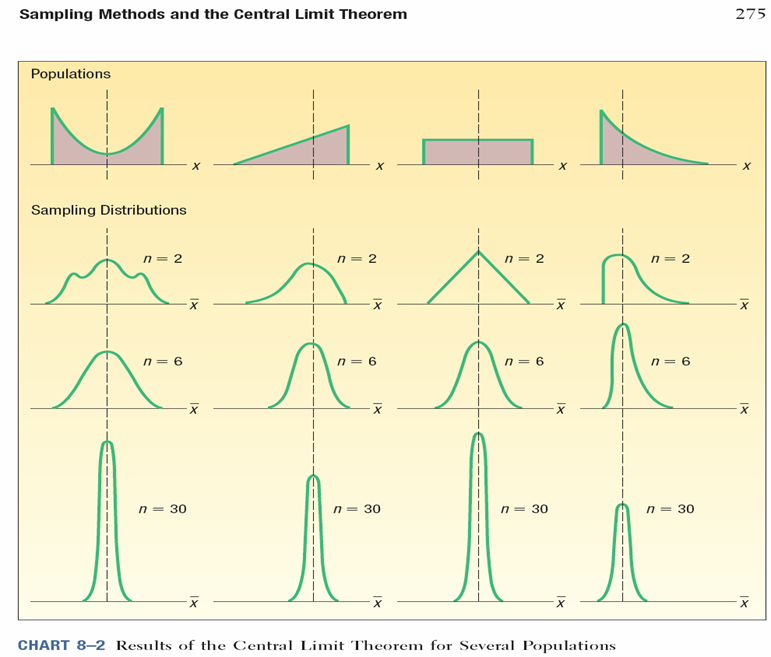 [Speaker Notes: 0.05]
Central Limit Theorem
Using the SamplingDistribution of the Sample Mean (Sigma Known)
If a population follows the normal distribution, the sampling distribution of the sample mean will also follow the normal distribution.
If the shape is known to be nonnormal, but the sample contains at least 30 observations, the central limit theorem guarantees the sampling distribution of the mean follows a normal distribution.
To determine the probability a sample mean falls within a particular region, use:
8-13
Central Limit Theorem
Using the SamplingDistribution of the Sample Mean (Sigma Unknown)
If the population does not follow the normal distribution, but the sample is of at least 30 observations, the sample means will follow the normal distribution.
To determine the probability a sample mean falls within a particular region, use:
8-14
Problem: The American Auto Association reports the mean price per gallon of regular gasoline is $3.10 with a population standard deviation of $0.20. Assume a random sample of 16 gasoline stations is selected and their mean cost for regular gasoline is computed. What is the standard error of the mean in this experiment?
[Speaker Notes: 0.05]
Problem:  The American Auto Association reports the mean price per gallon of regular gasoline is $3.10 with a population standard deviation of $0.20. Assume a random sample of 16 gasoline stations is selected and their mean cost for regular gasoline is computed. What is the probability that the sample mean is between $2.98 and $3.12?
[Speaker Notes: 0.6472]
Problem: A university has 1000 computers available for students to use. Each computer has a 250 gigabyte hard drive. The university wants to estimate the space occupied on the hard drives. A random sample of 100 computers showed a mean of 115 gigabytes used with a standard deviation of 20 gigabytes. What is the probability that a sample mean is greater than 120 gigabytes?
[Speaker Notes: 0.0062]